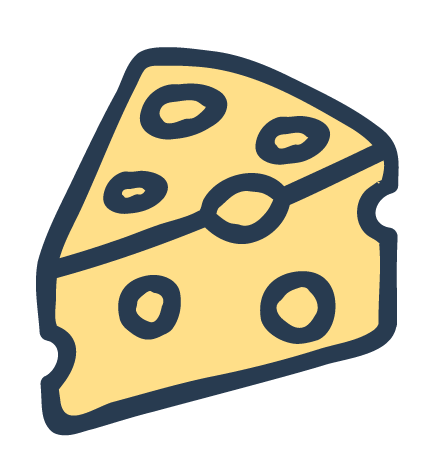 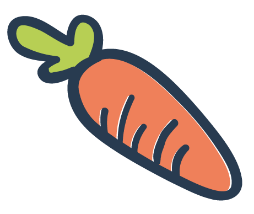 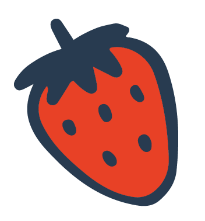 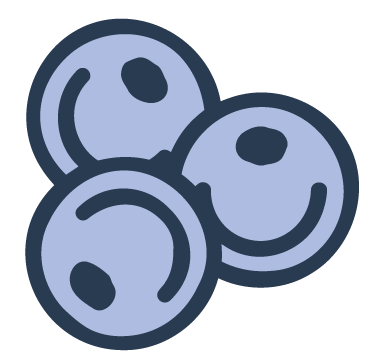 Atelier #3 : Je suis unique et c’est magnifique
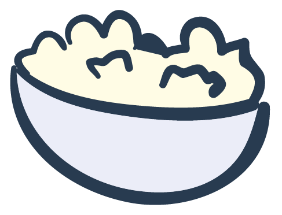 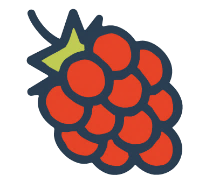 Ces diapositives sont des outils d’accompagnement 
pour l’animation de l’atelier #3 
du programme Branché santé.
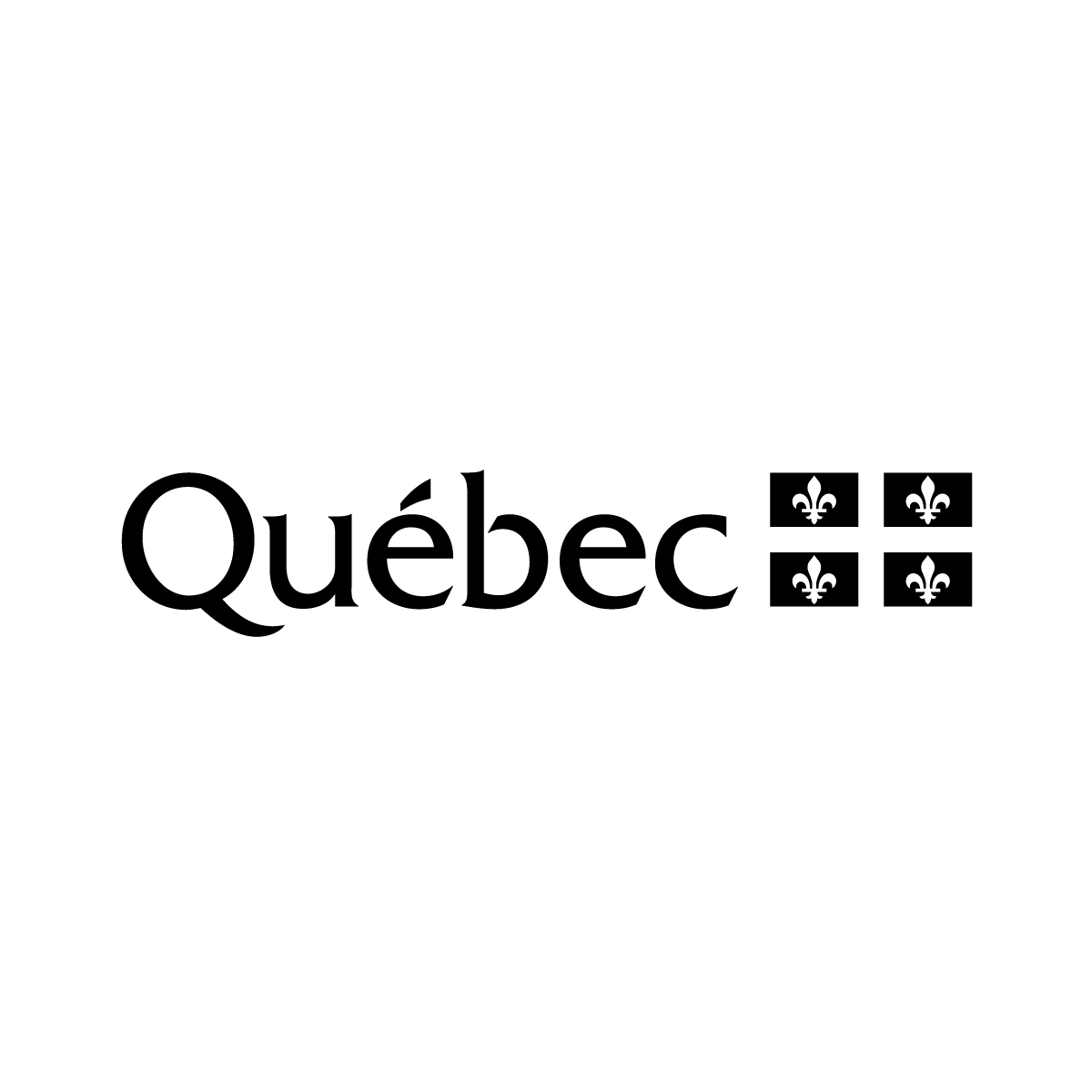 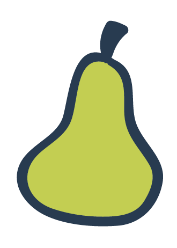 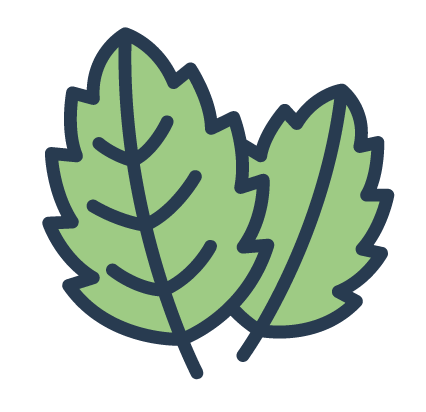 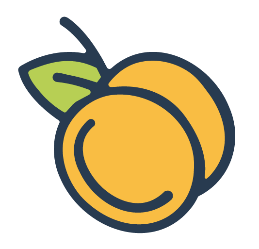 « Quelle image est la plus belle ?  »
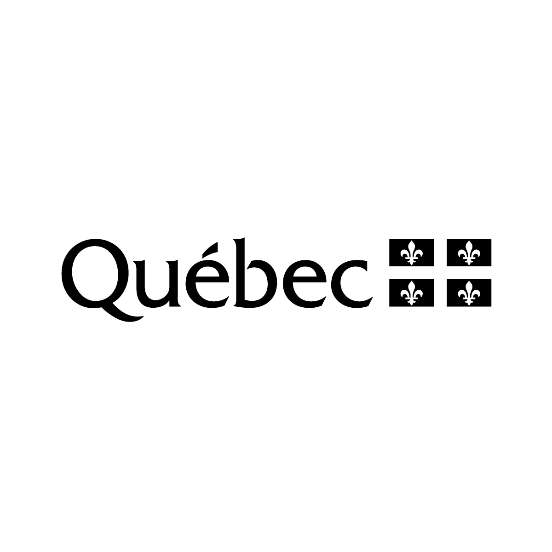 Vidéo Un film de Dove: Évolution
https://www.youtube.com/watch?v=TT2AHZpnhy0
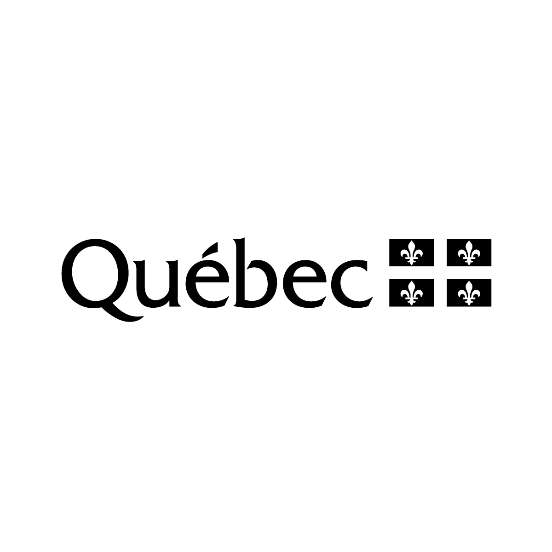 Vidéo Tu es parfait-e
https://www.youtube.com/watch?v=rzwu1nxvxuo
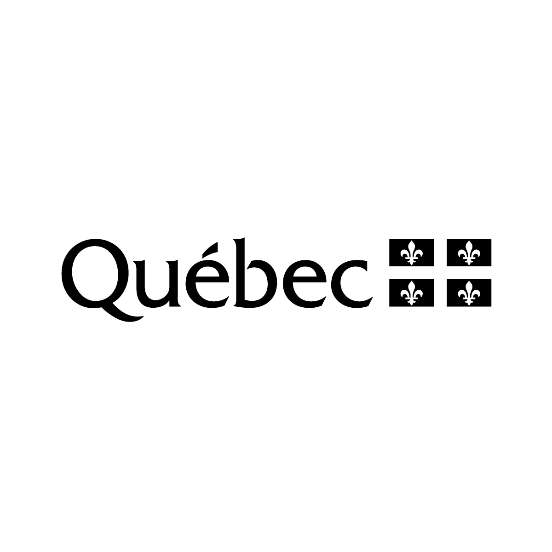